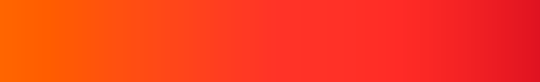 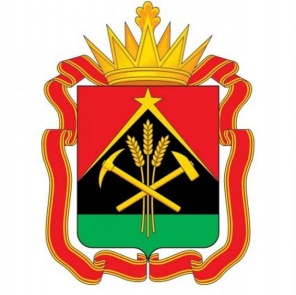 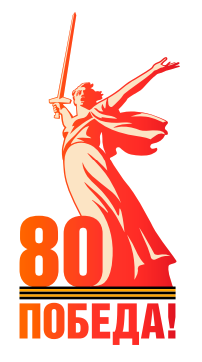 ОБ УЧАСТИИ ПРОМЫШЛЕННОВСКОГО МУНИЦИПАЛЬНОГО ОКРУГА В ПРОЕКТАХ В РАМКАХ ПРОГРАММЫ ИНИЦИАТИВНОГО БЮДЖЕТИРОВАНИЯ «ТВОЙ КУЗБАСС – ТВОЯ ИНИЦИАТИВА»
Докладчик: 
Заместитель главы 
Промышленновского муниципального округа
А.А. Селиверстова
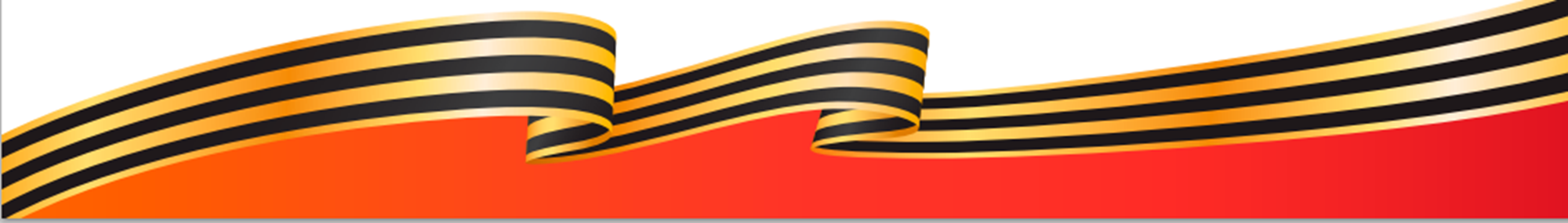 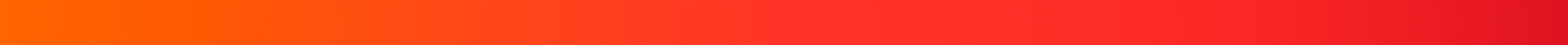 Подано 943 заявки, 
признано победителями 787 заявок
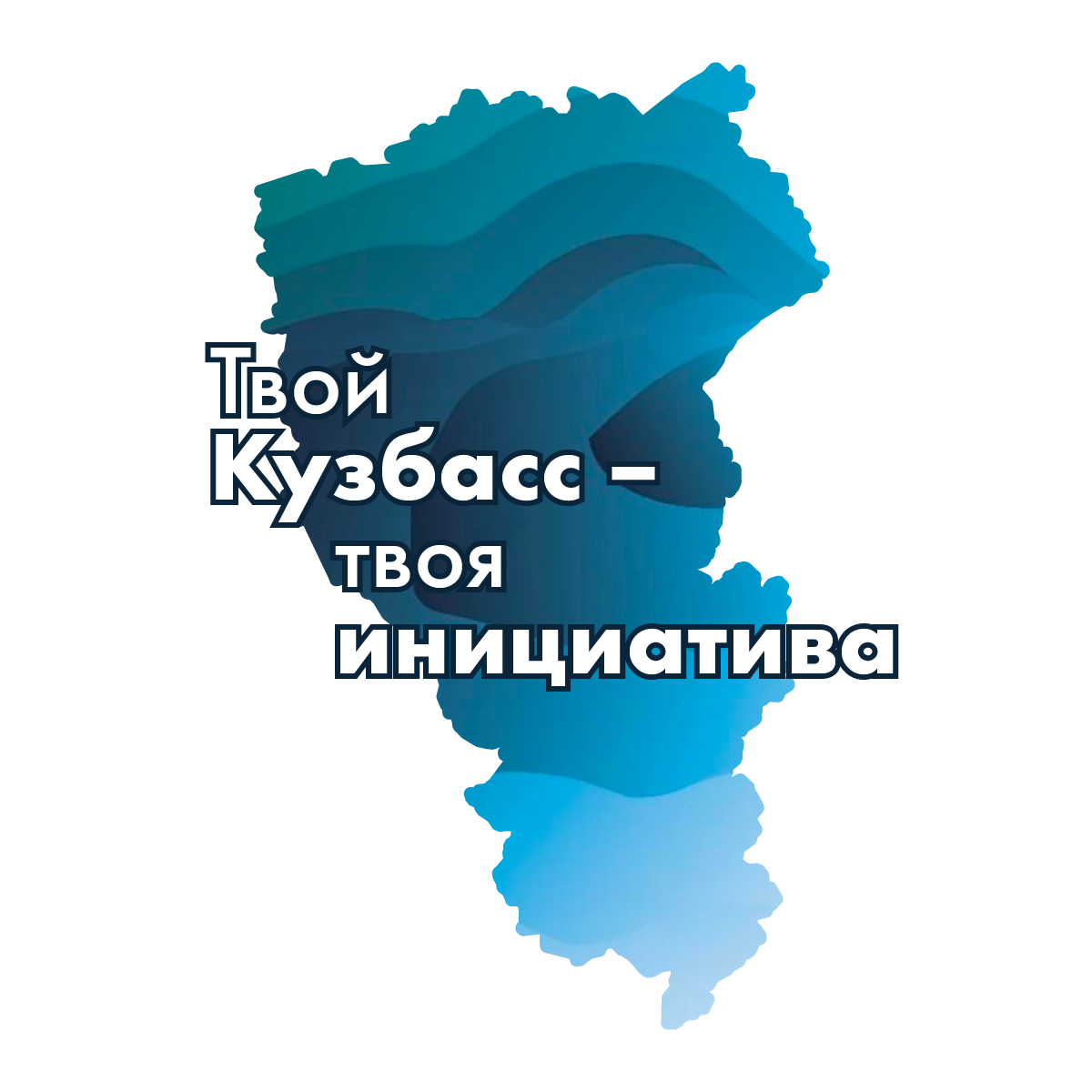 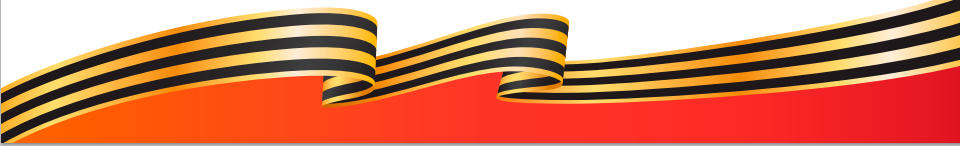 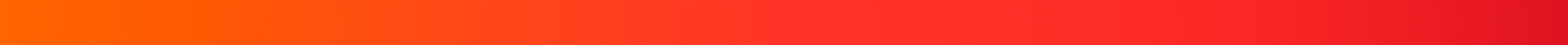 Плановый объем расходов областного бюджета
 на инициативное бюджетирование
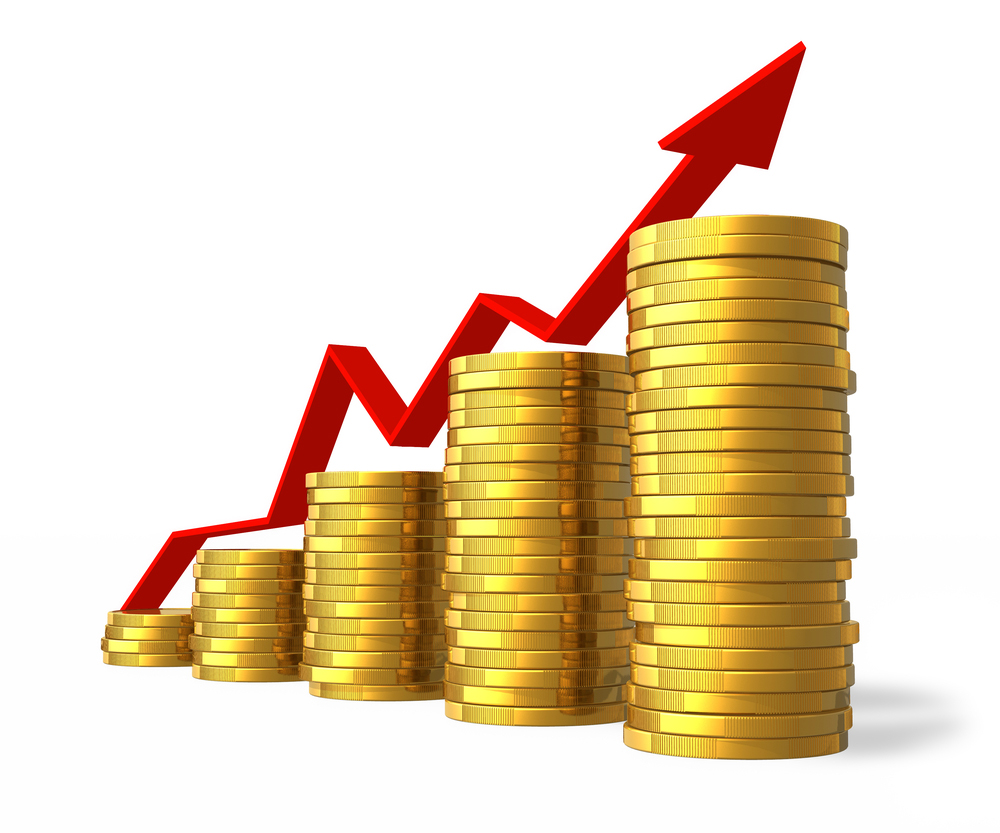 2023-2025 год – 200 млн. руб.
2020-2022 гг. – 125 млн. руб.
ежегодно
2019 год – 100 млн. руб.
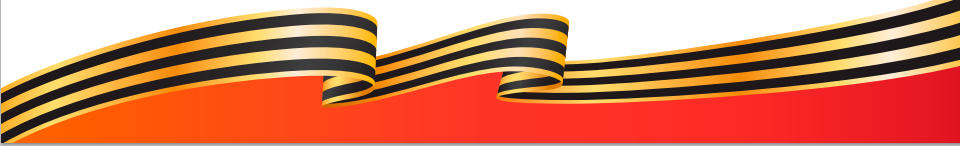 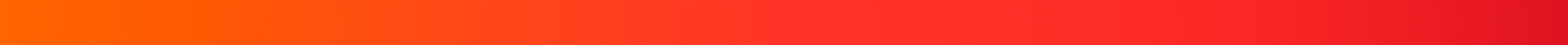 За  период  2019 – 2024 годов
 реализовано 64 проекта
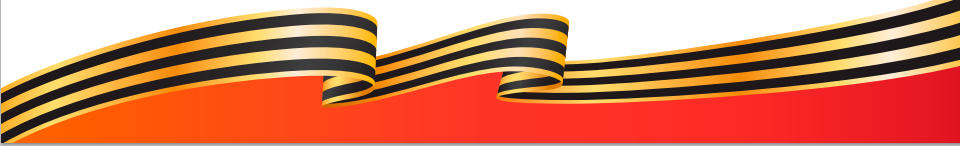 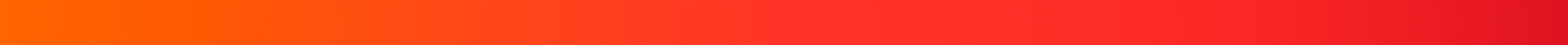 Участие  жителей в реализации проектов
Динамика финансового участия жителей в реализации проектов
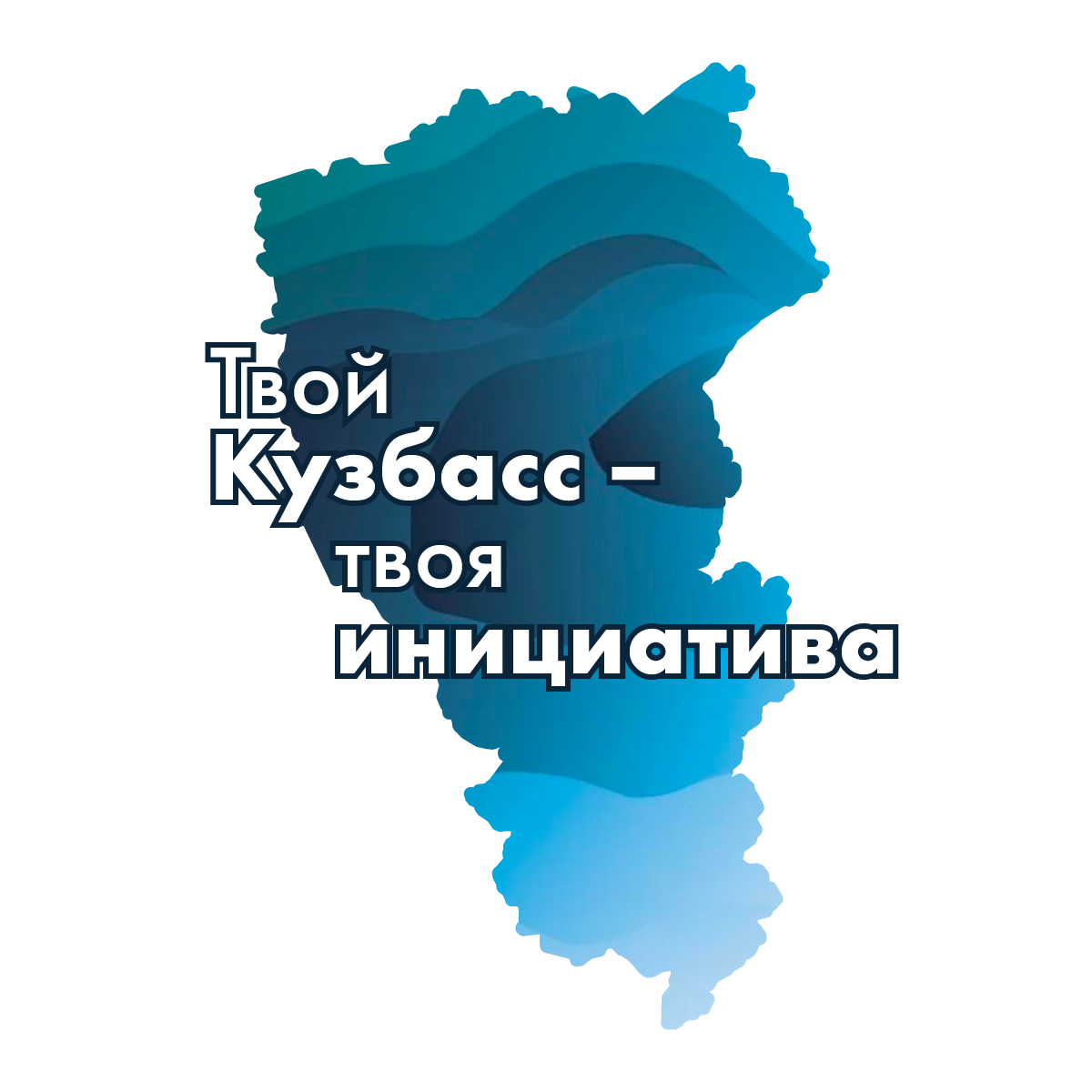 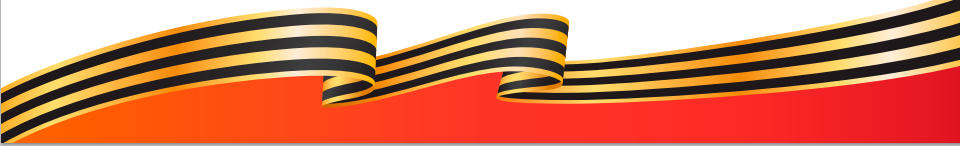 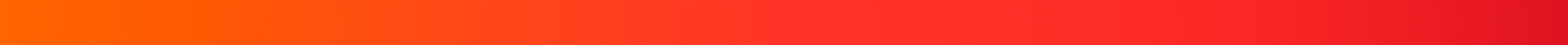 Участие бизнеса в реализации проектов
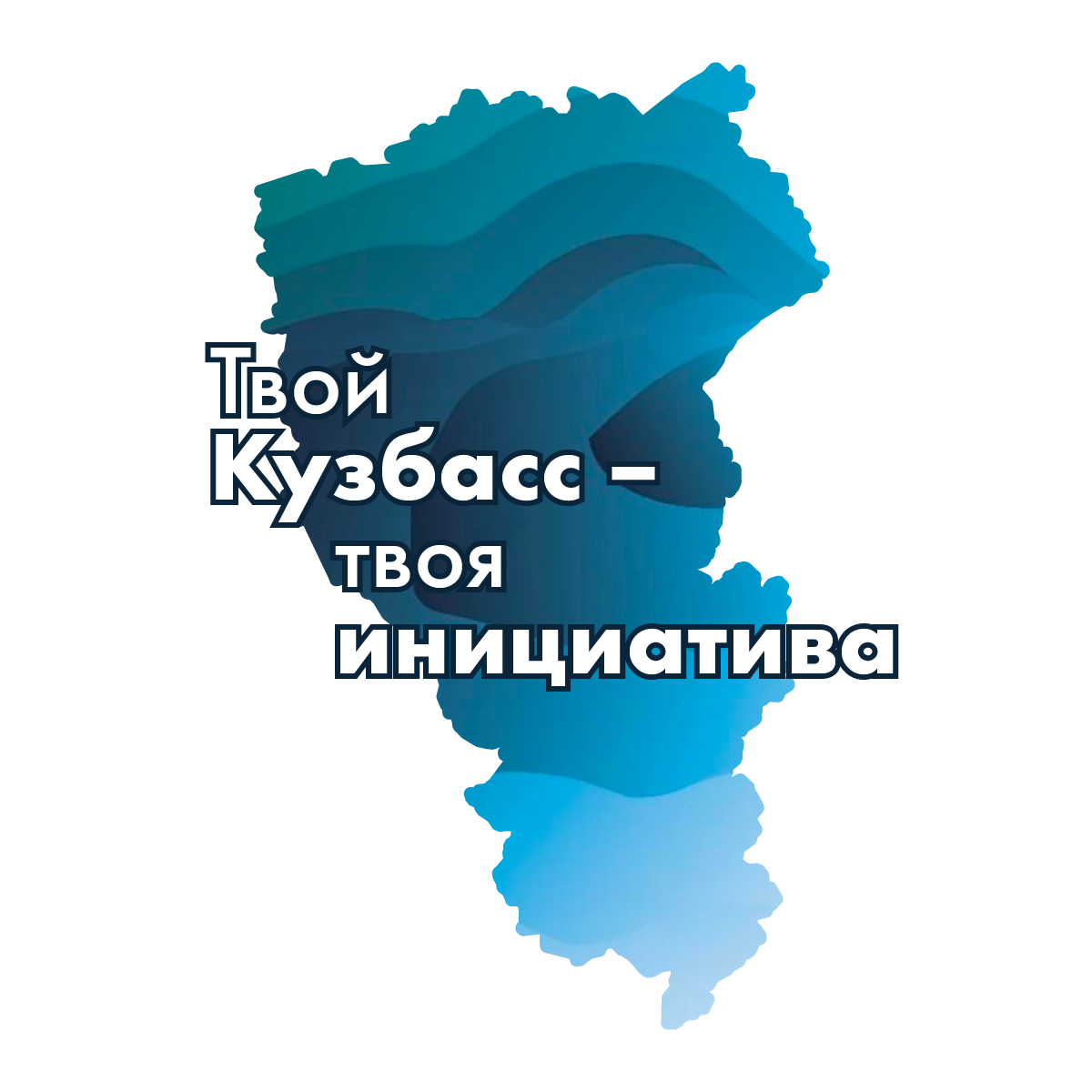 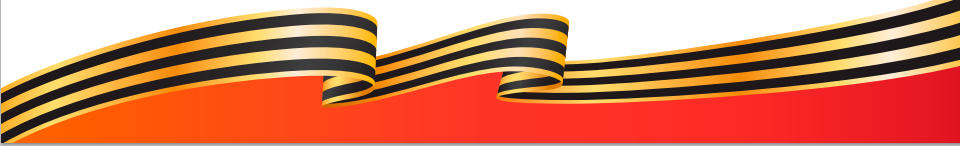 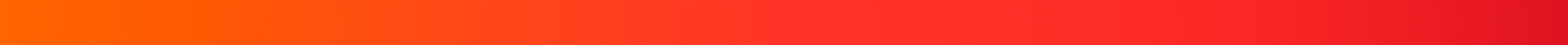 Динамика стоимости проектов
2019 год
Минимальная – 
652 тыс. руб.

Максимальная –
 1400 тыс. руб.
2024 год
Минимальная – 978 тыс. руб.

Максимальная – 3600 тыс. руб.
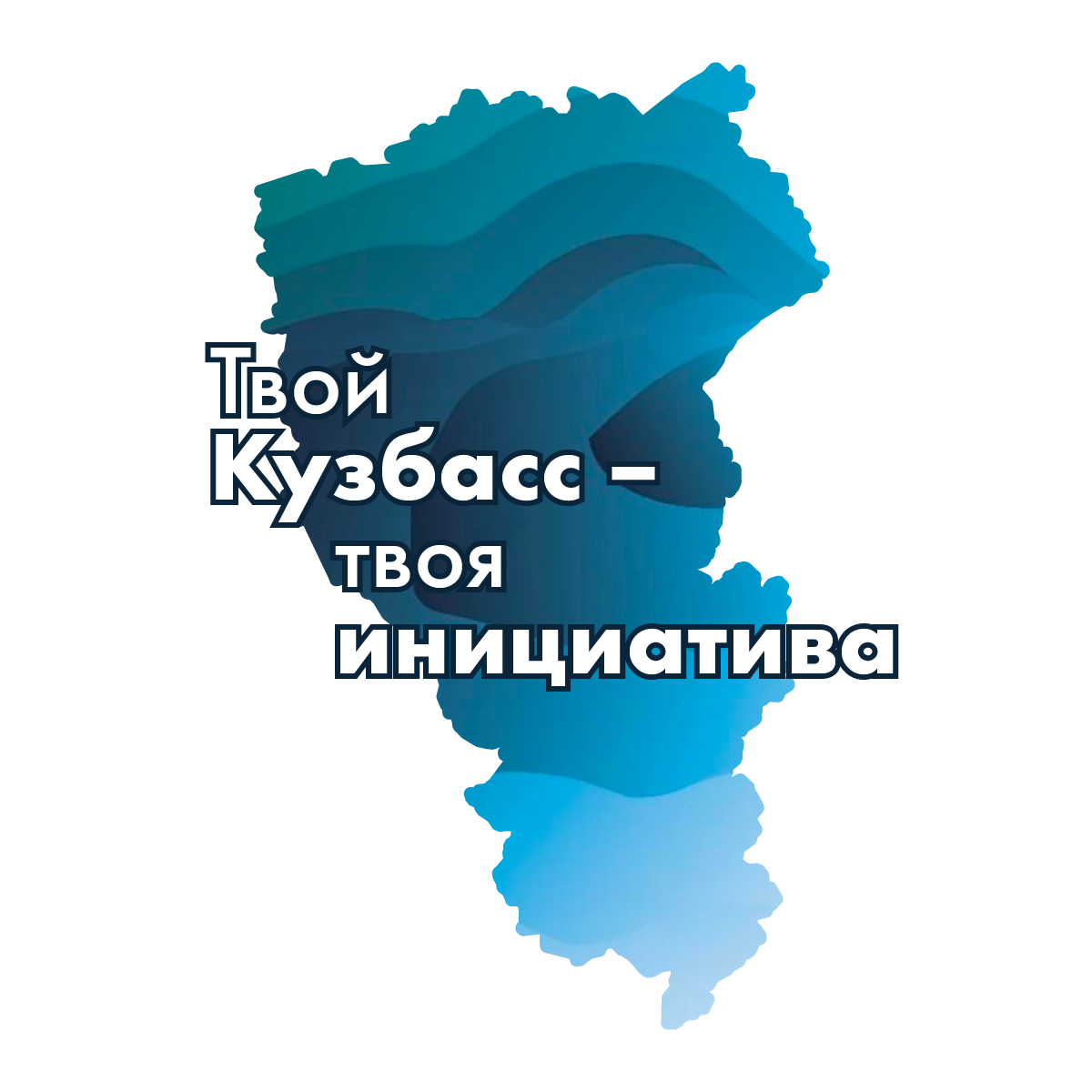 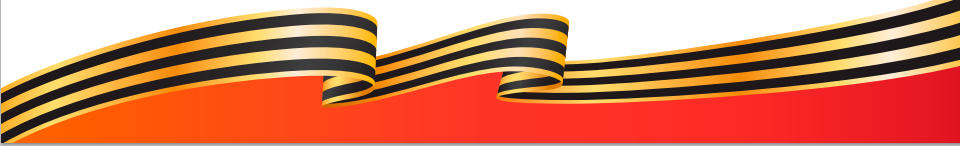 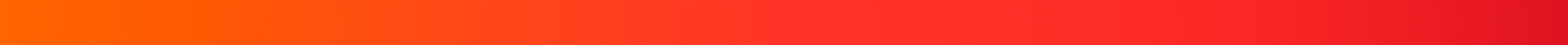 Типология проектов «Твой Кузбасс – твоя инициатива»
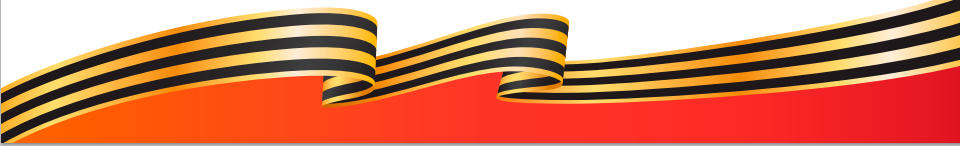 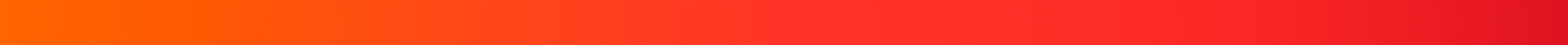 Благоустройство игровой площадки
2020 год
Благоустройство места занятия спортом 
2023 год
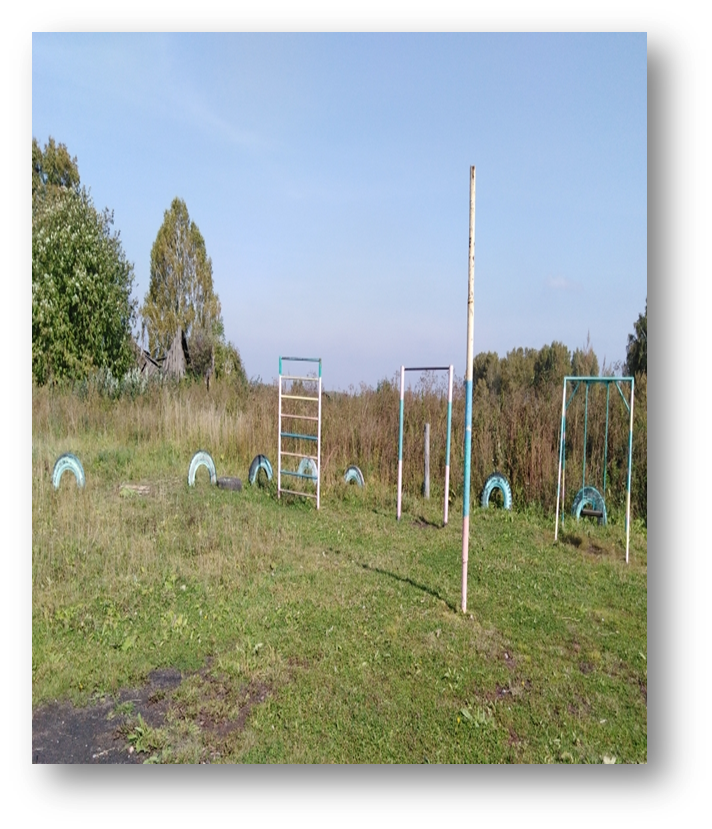 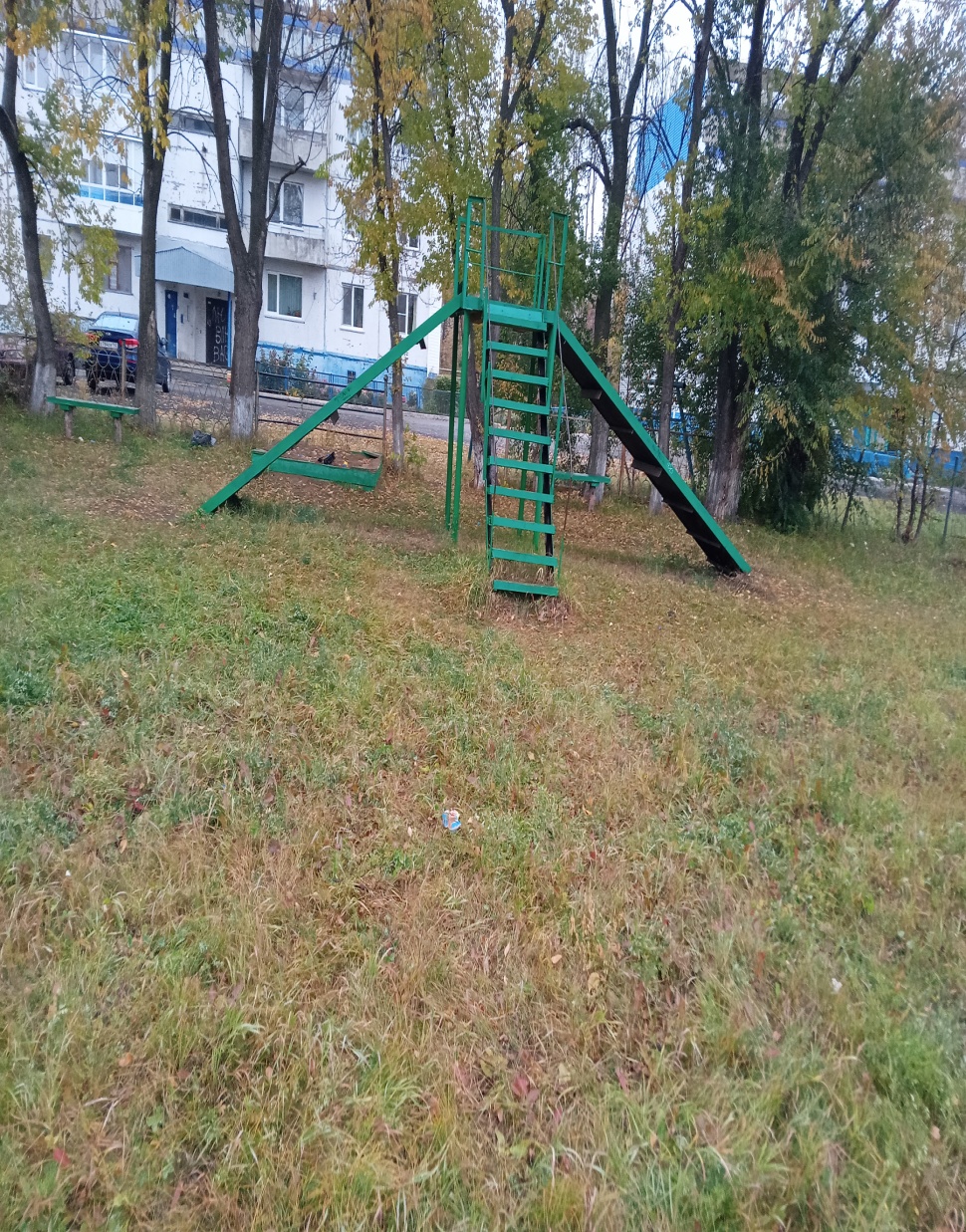 п. Восход
п. Плотниково
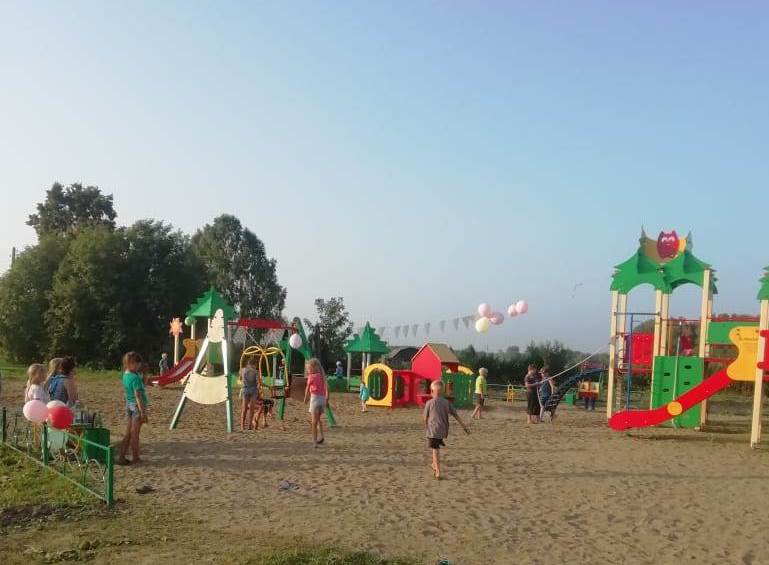 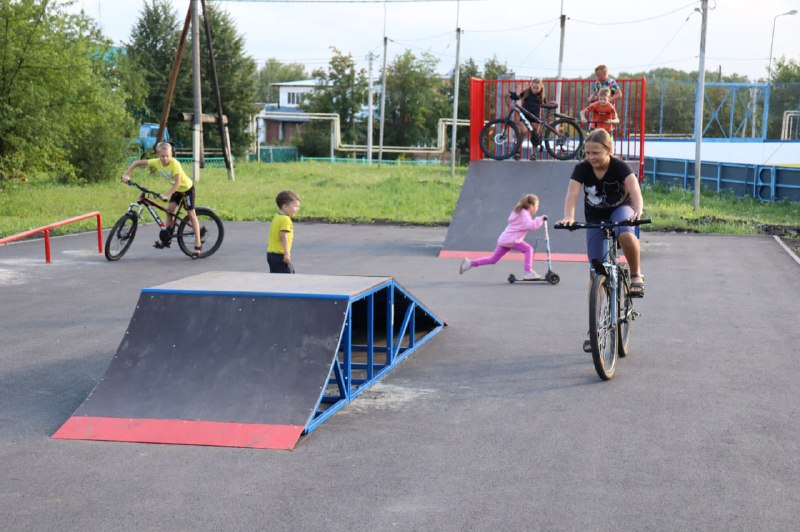 Было
Было
Стало
Стало
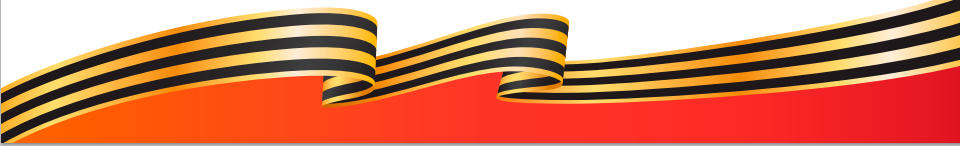 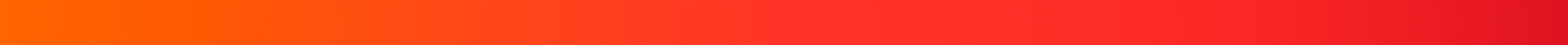 Благоустройство хоккейного корта
  с. Краснинское
2021 год
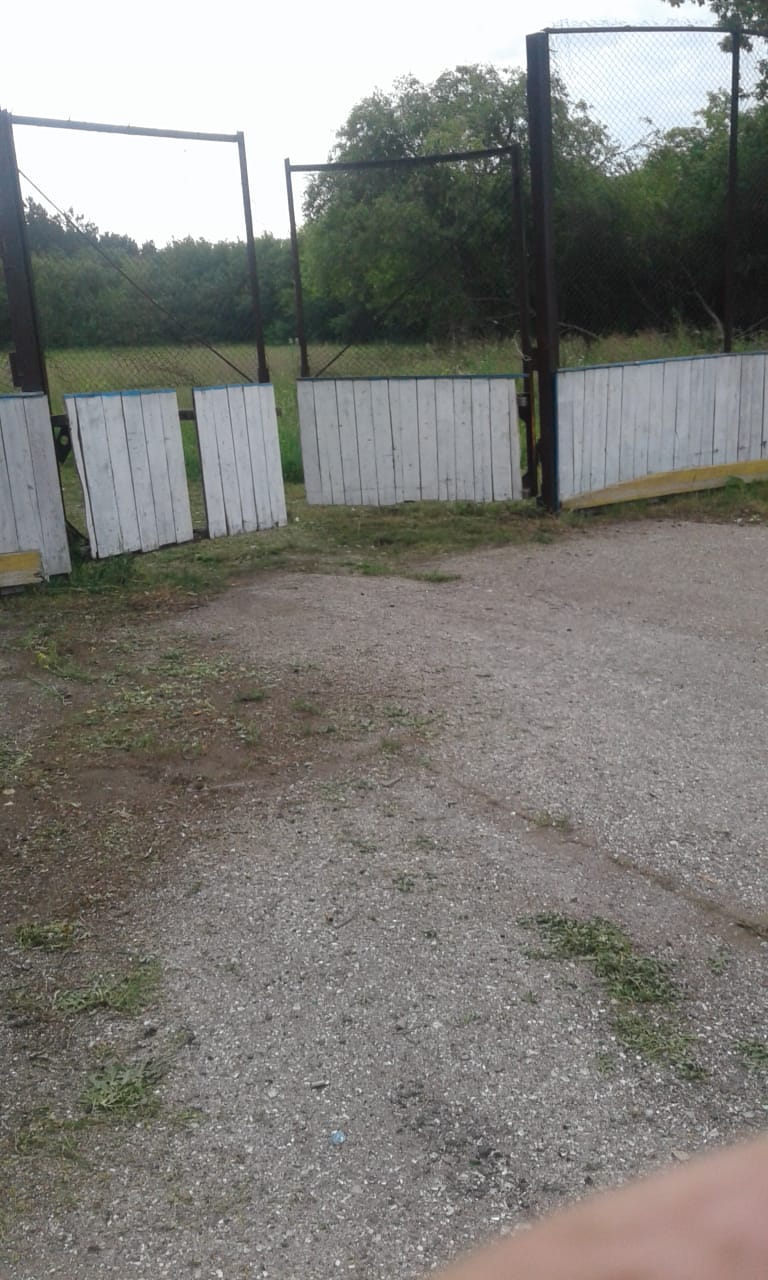 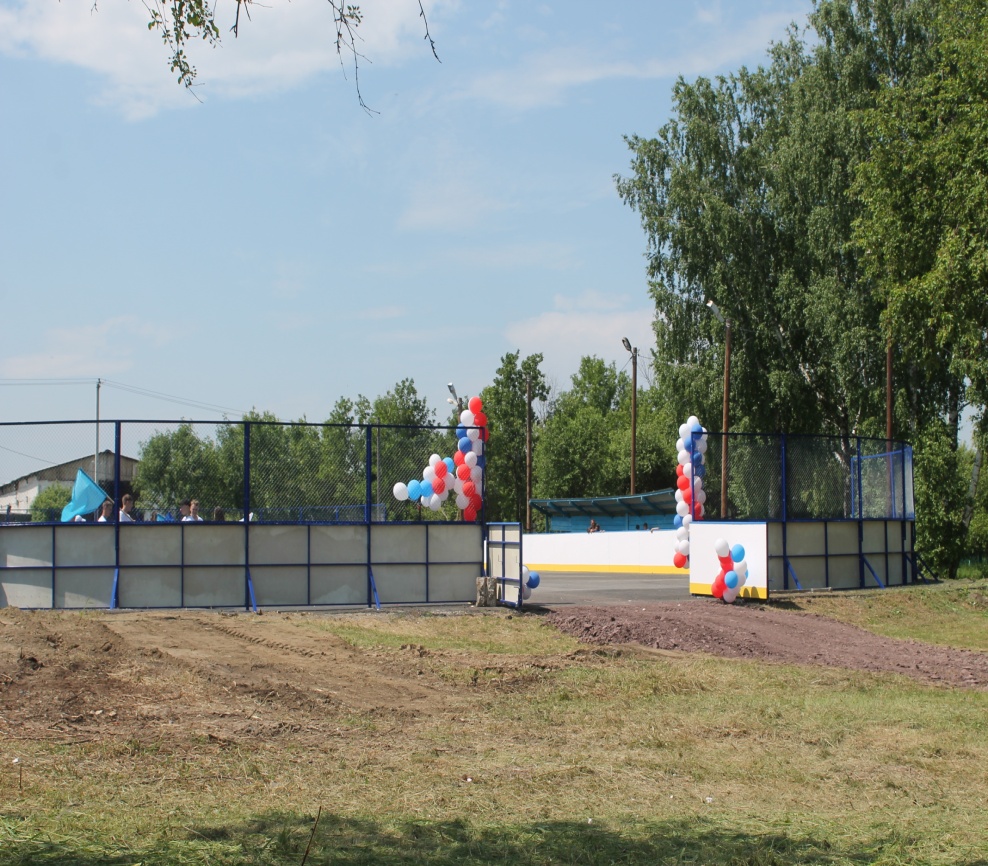 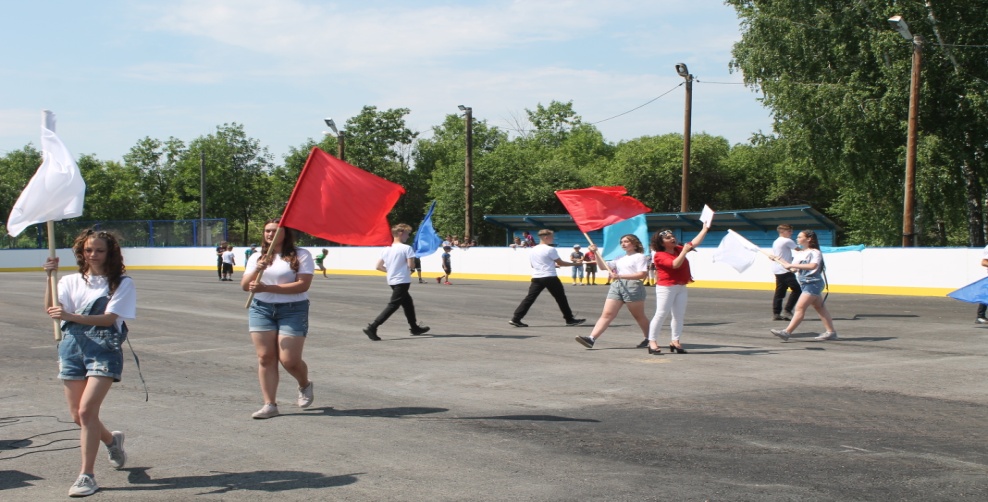 Было
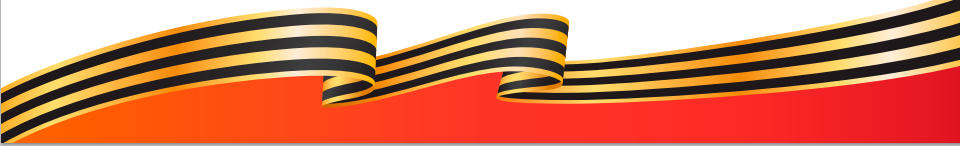 Стало
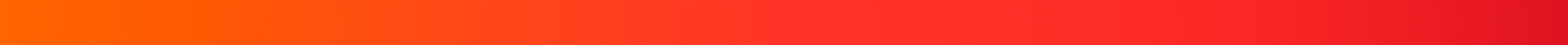 Благоустройство аллеи Памяти
д. Портнягино
2022 год
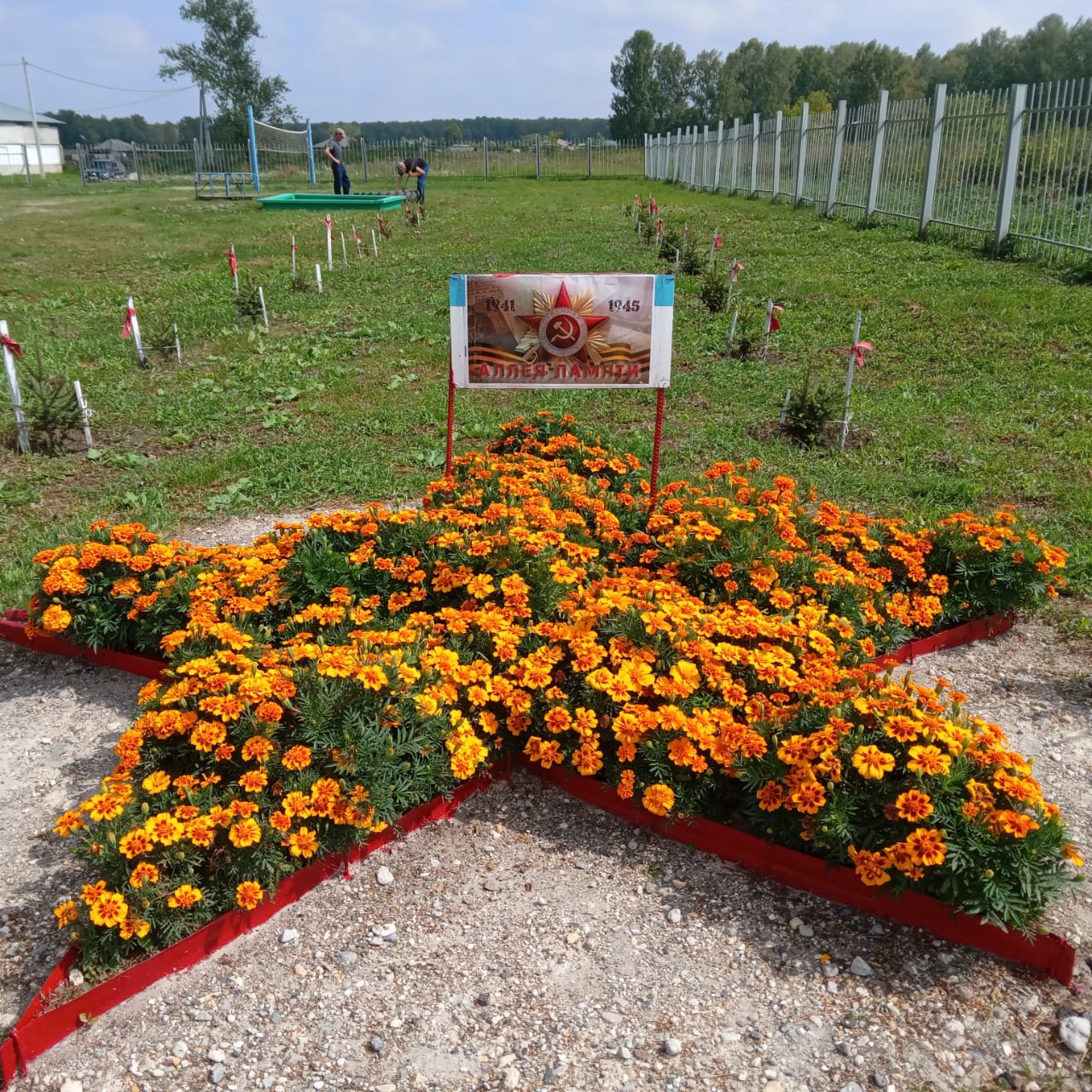 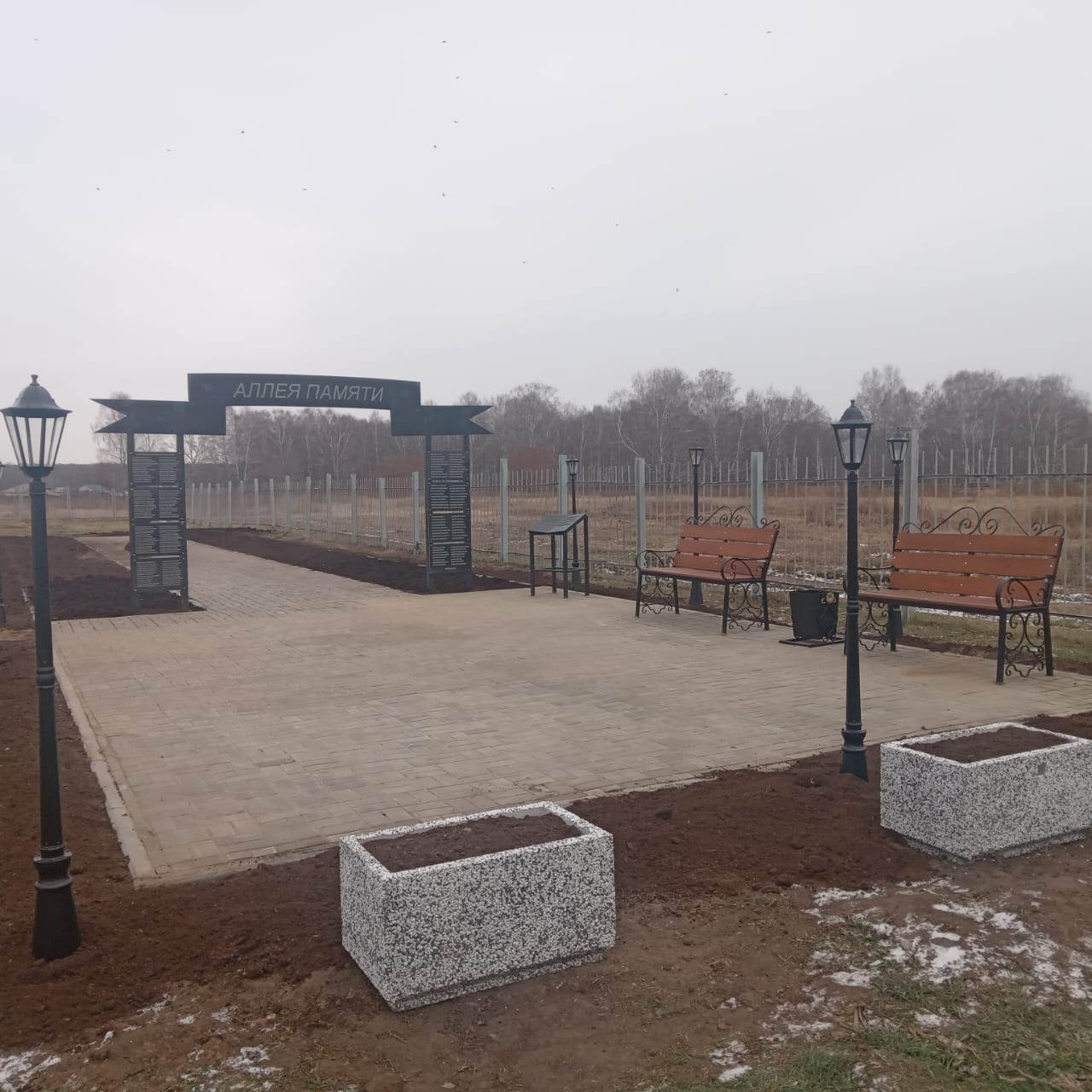 Стало
Было
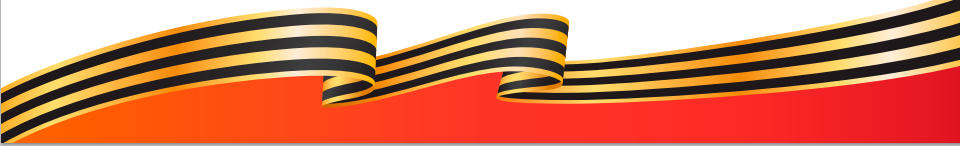 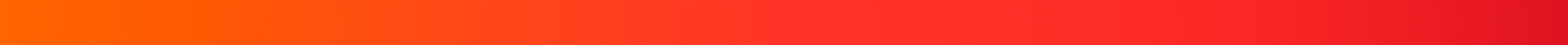 Благоустройство территории памятника землякам, павшим в боях за Родину 1941-1945 гг.
с. Журавлево
2024 год
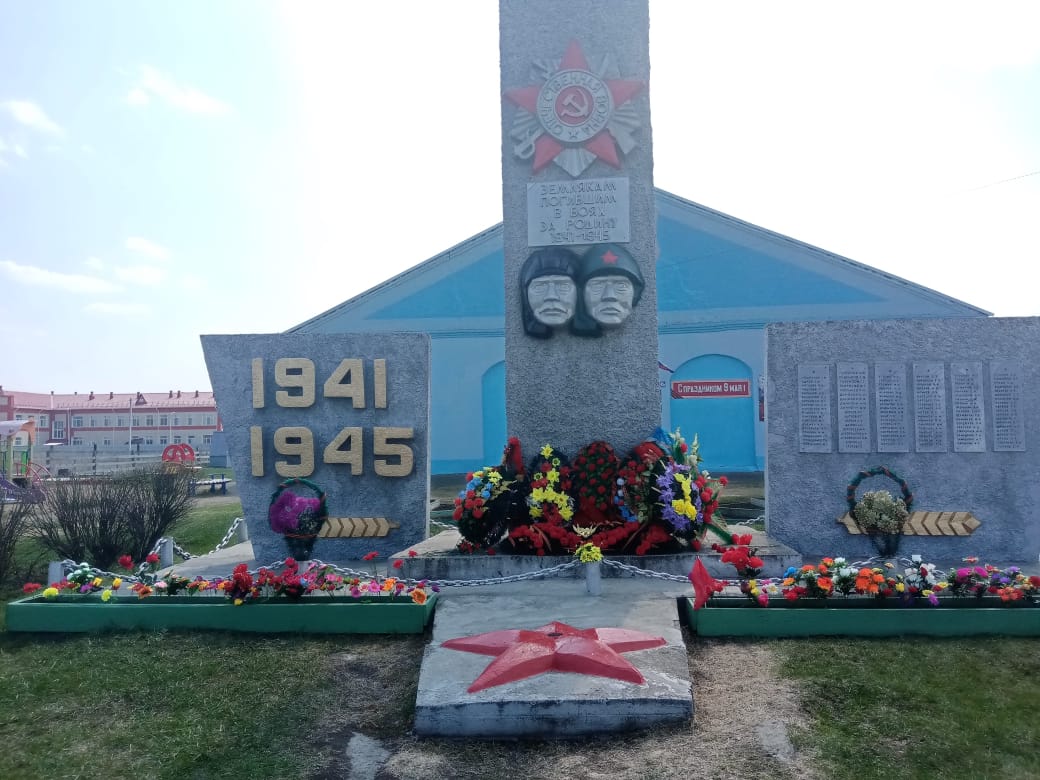 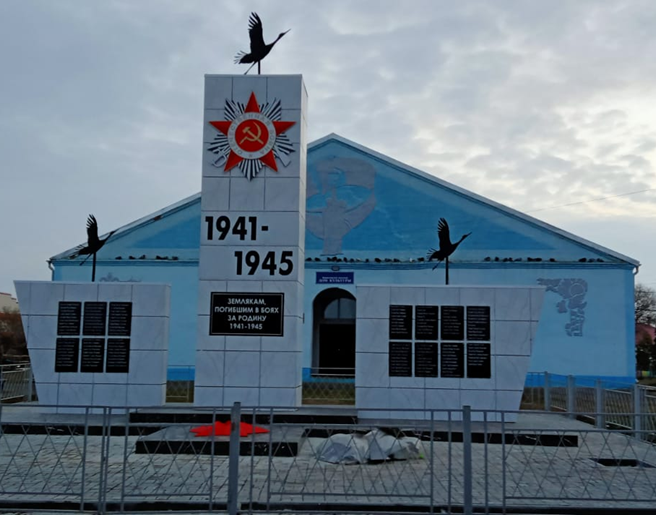 Было
Стало
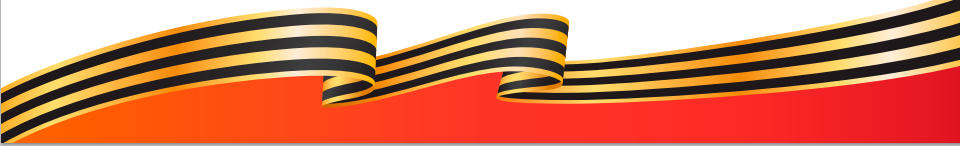 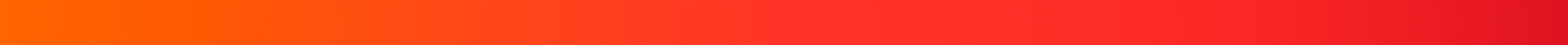 Благоустройство мест массового отдыха
2019 год
2024 год
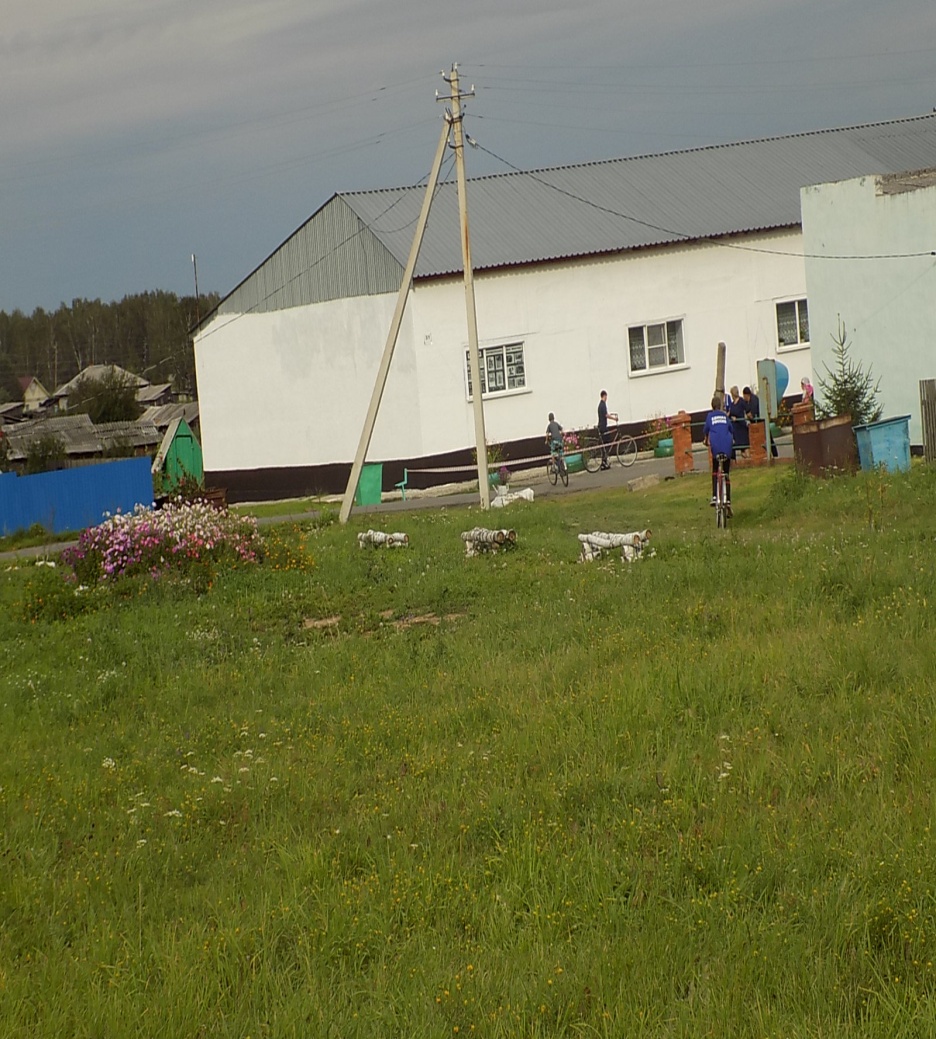 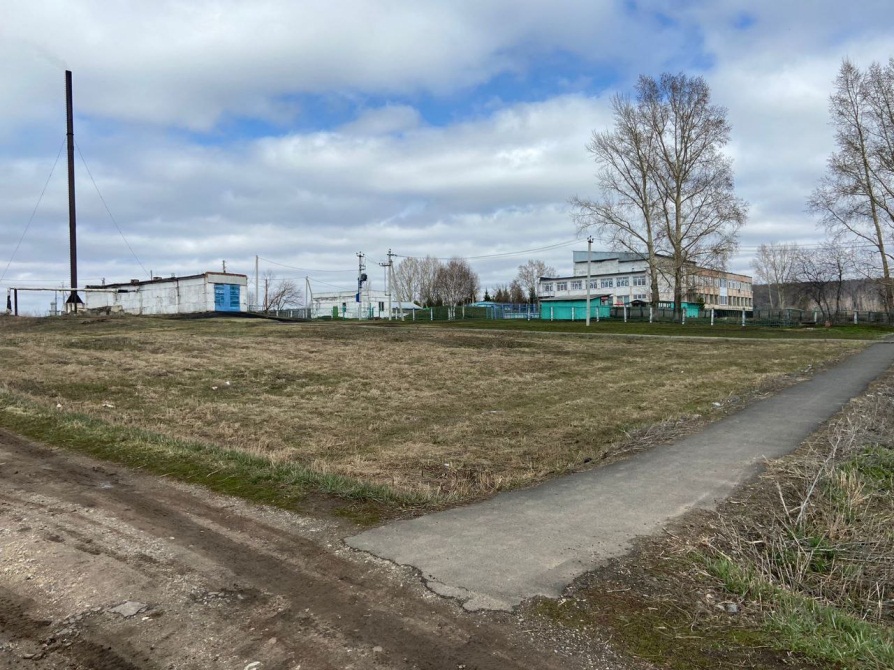 д. Колычево
с. Калинкино
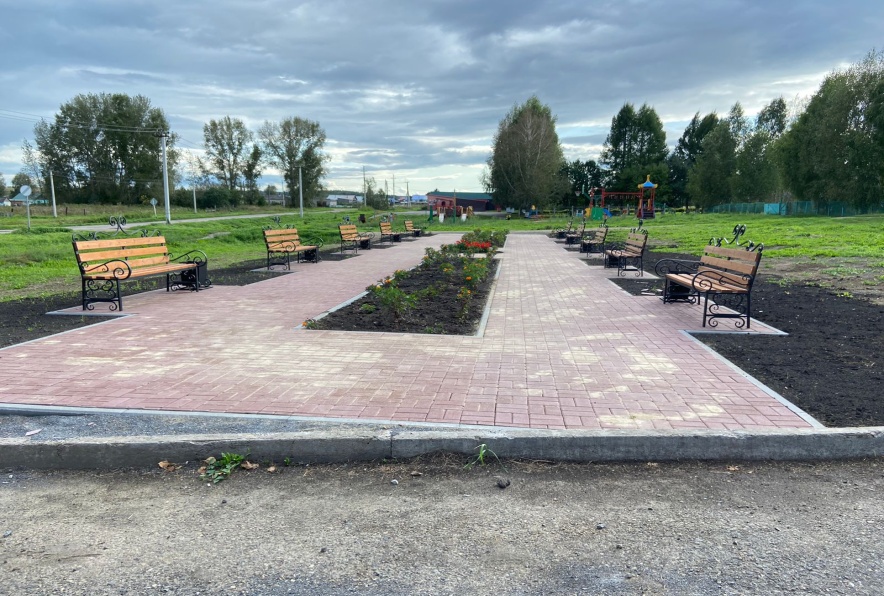 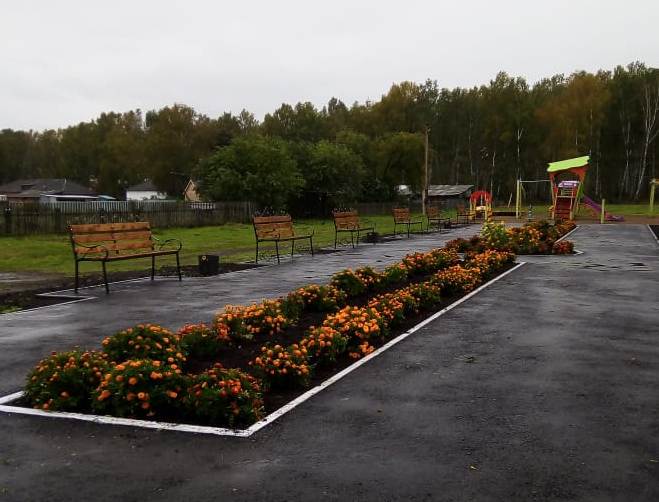 Было
Было
Стало
Стало
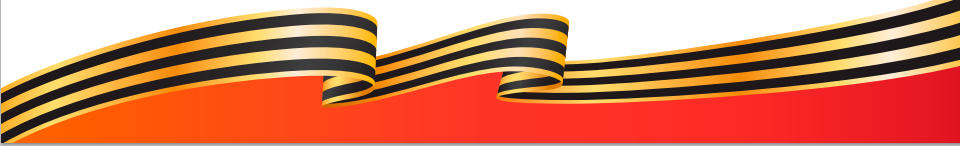 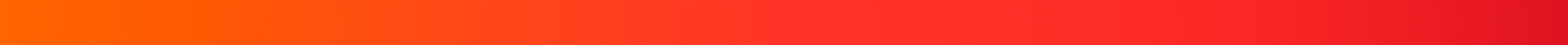 Благоустройство мест захоронения
2024 год
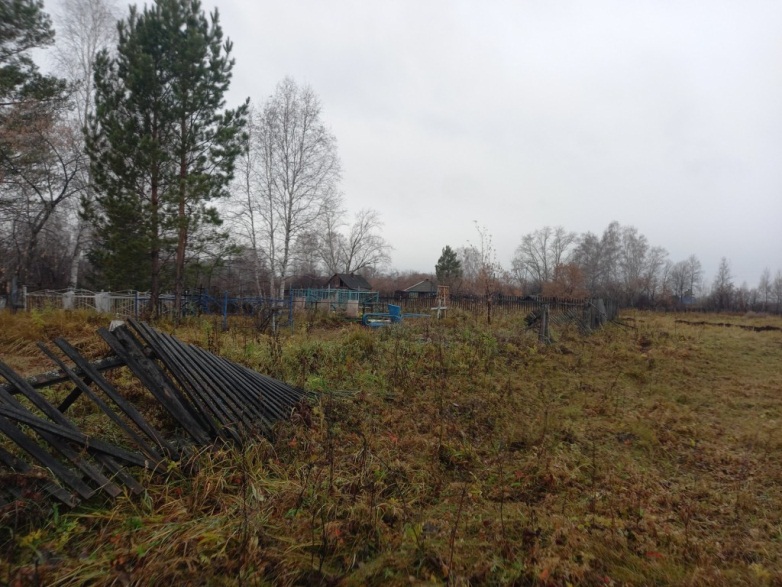 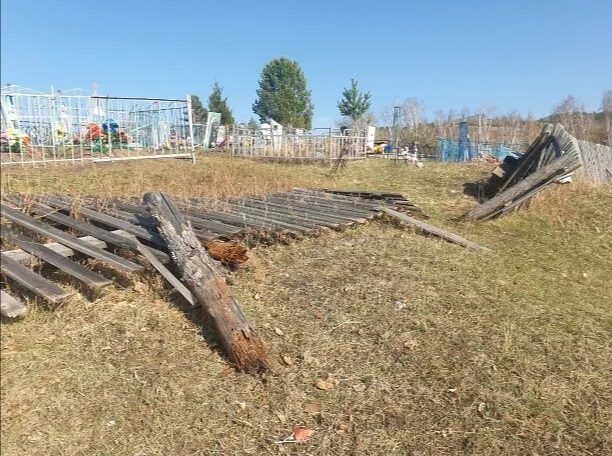 с. Абышево
с. Ушаково
п. Тарсьма
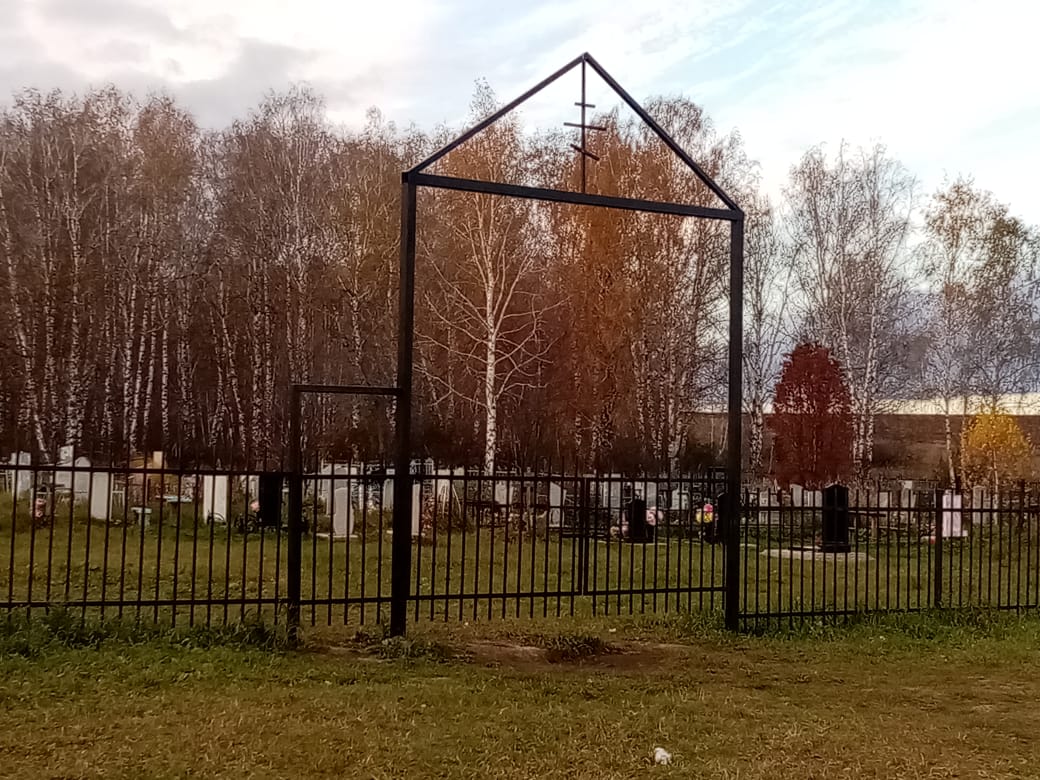 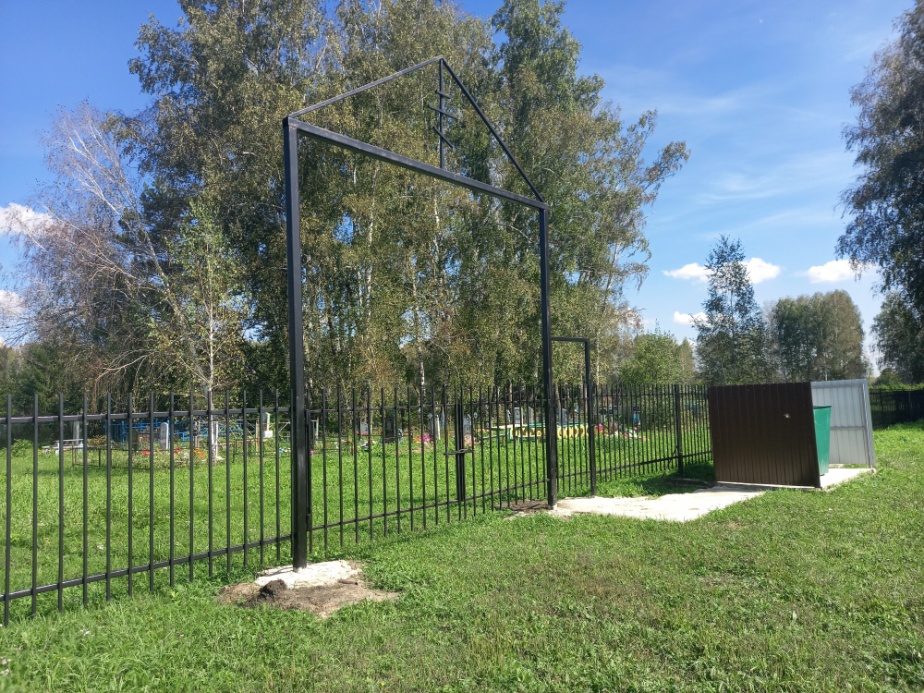 Было
Было
Стало
Стало
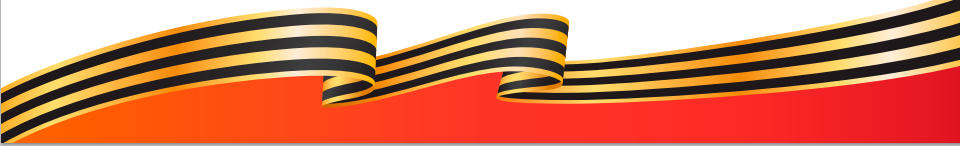 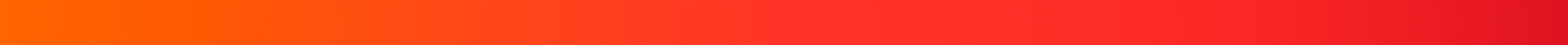 2025 год
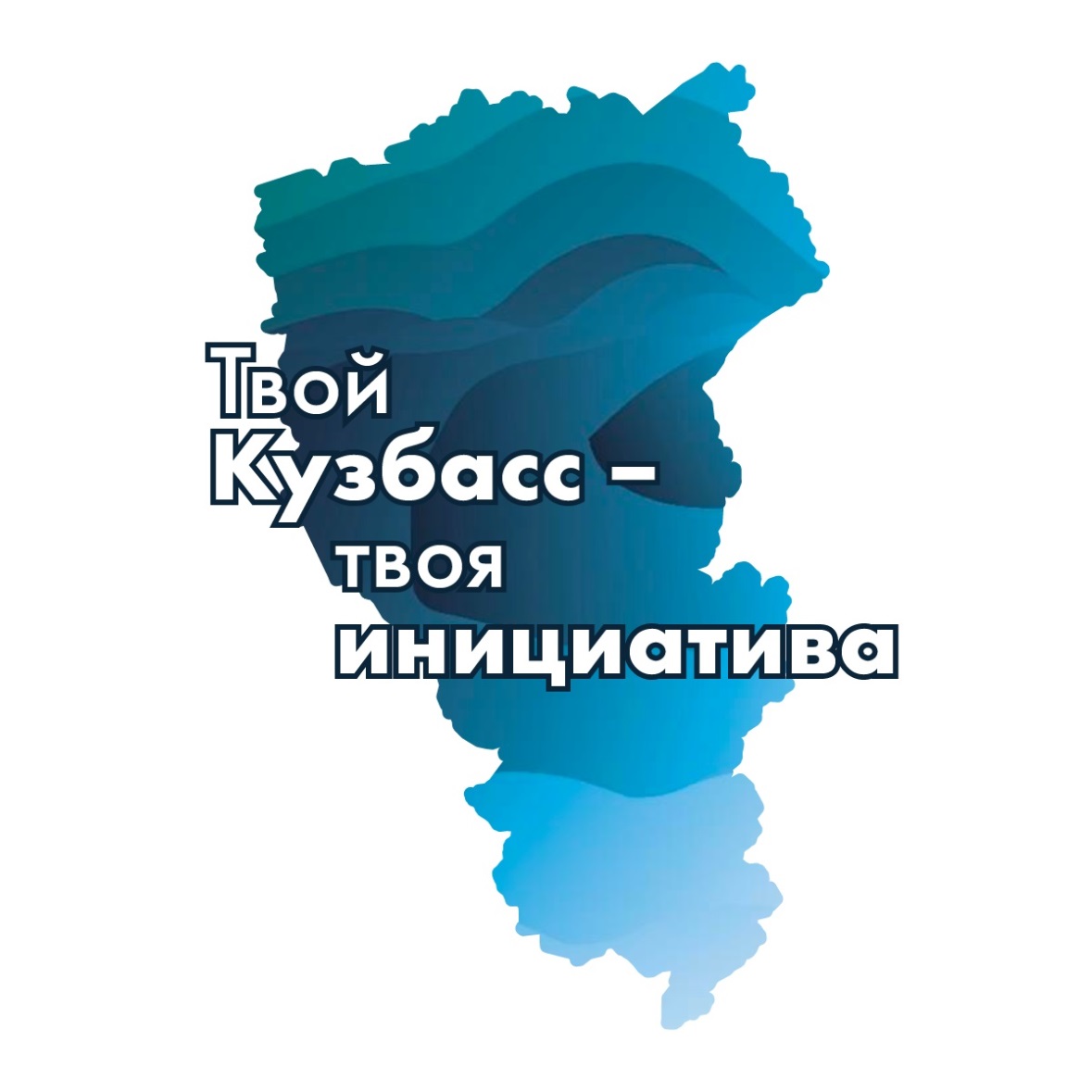 Благоустройство 10 мест захоронения(пгт. Промышленная, п.ст. Падунская,
д. Прогресс, п. Октябрьский, д. Уфимцево,           с. Окунево, д. Плотниково, д. Калтышино,      с. Титово, с. Краснинское)
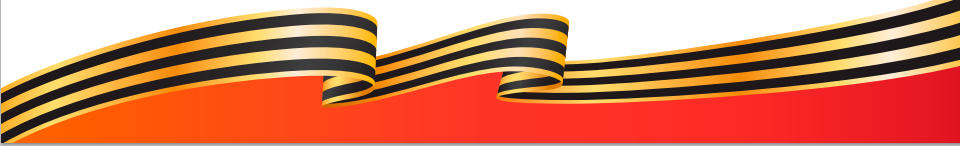 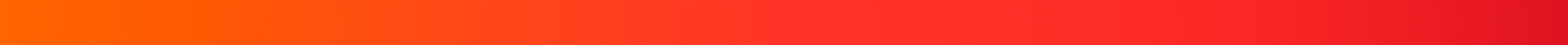 Спасибо за внимание!
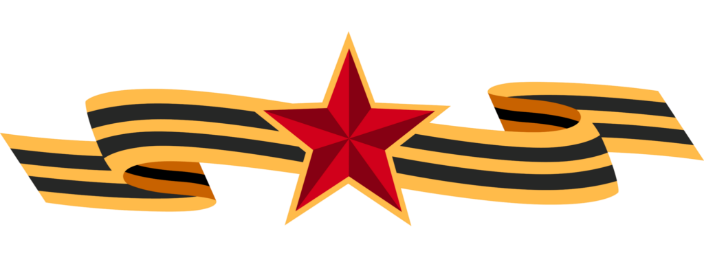 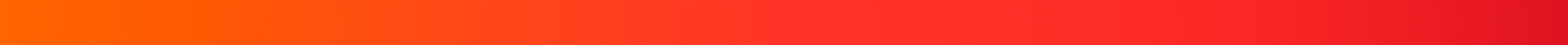